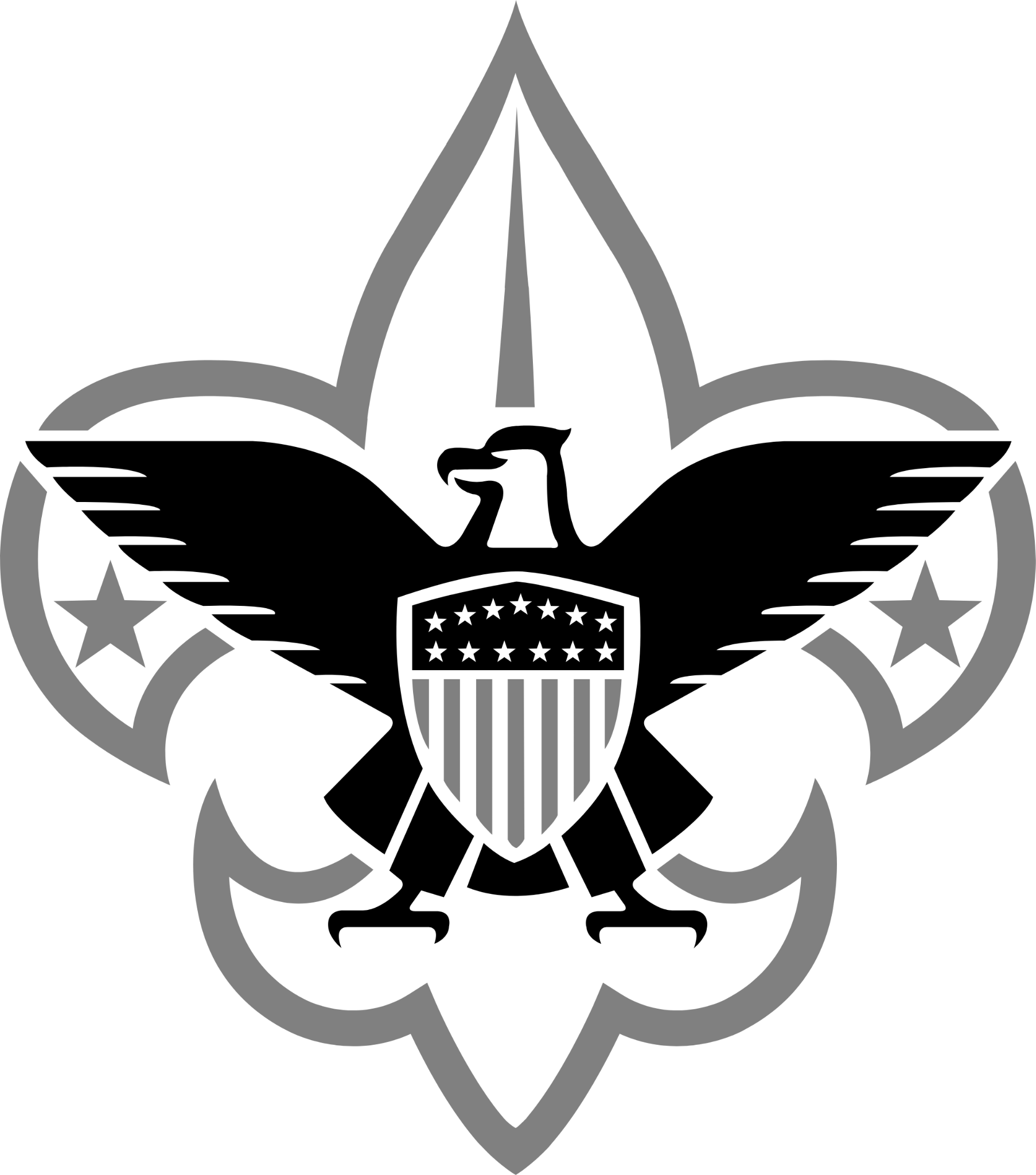 Aquila District Roundtable
November 13, 2024
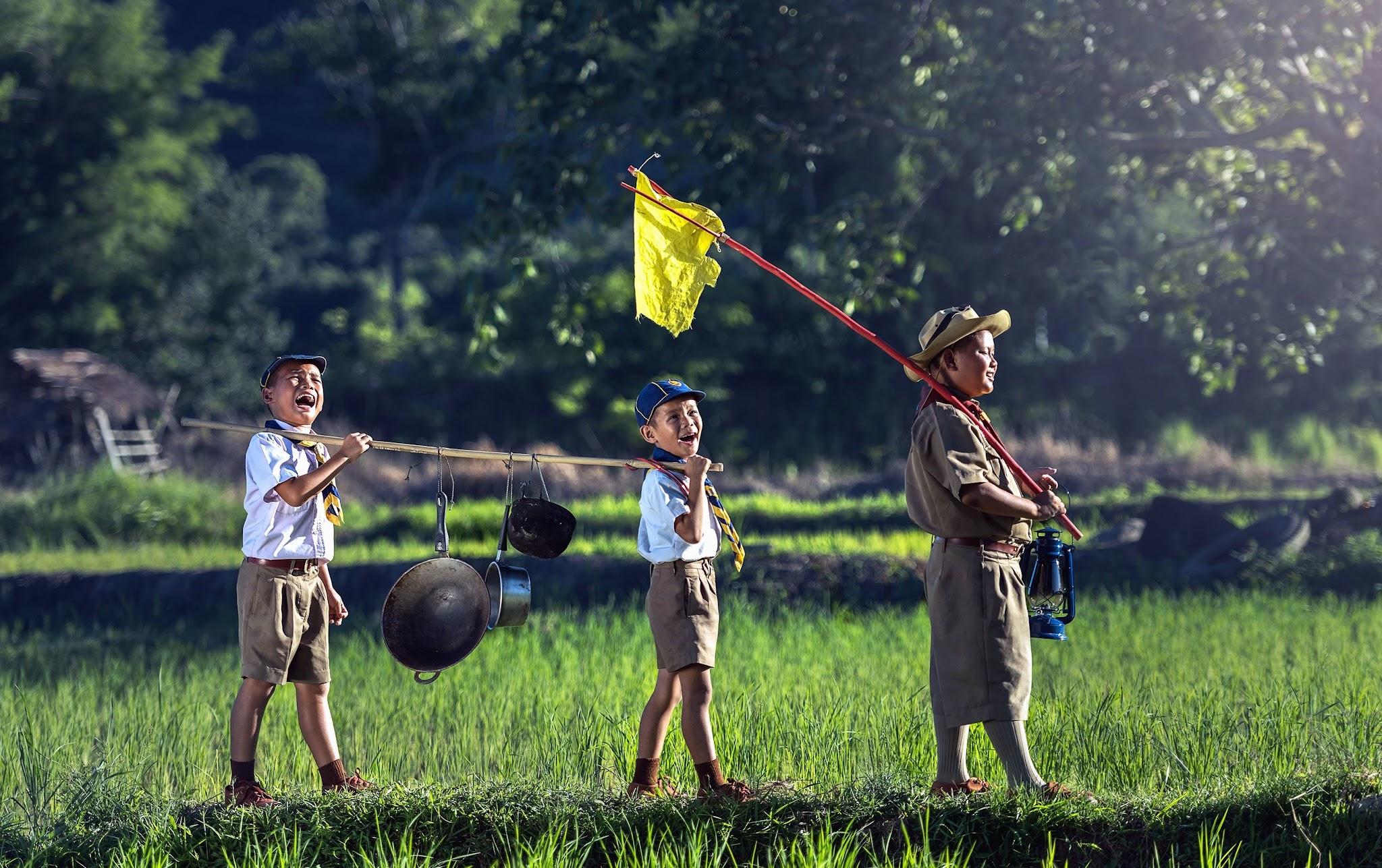 Welcome to Roundtable
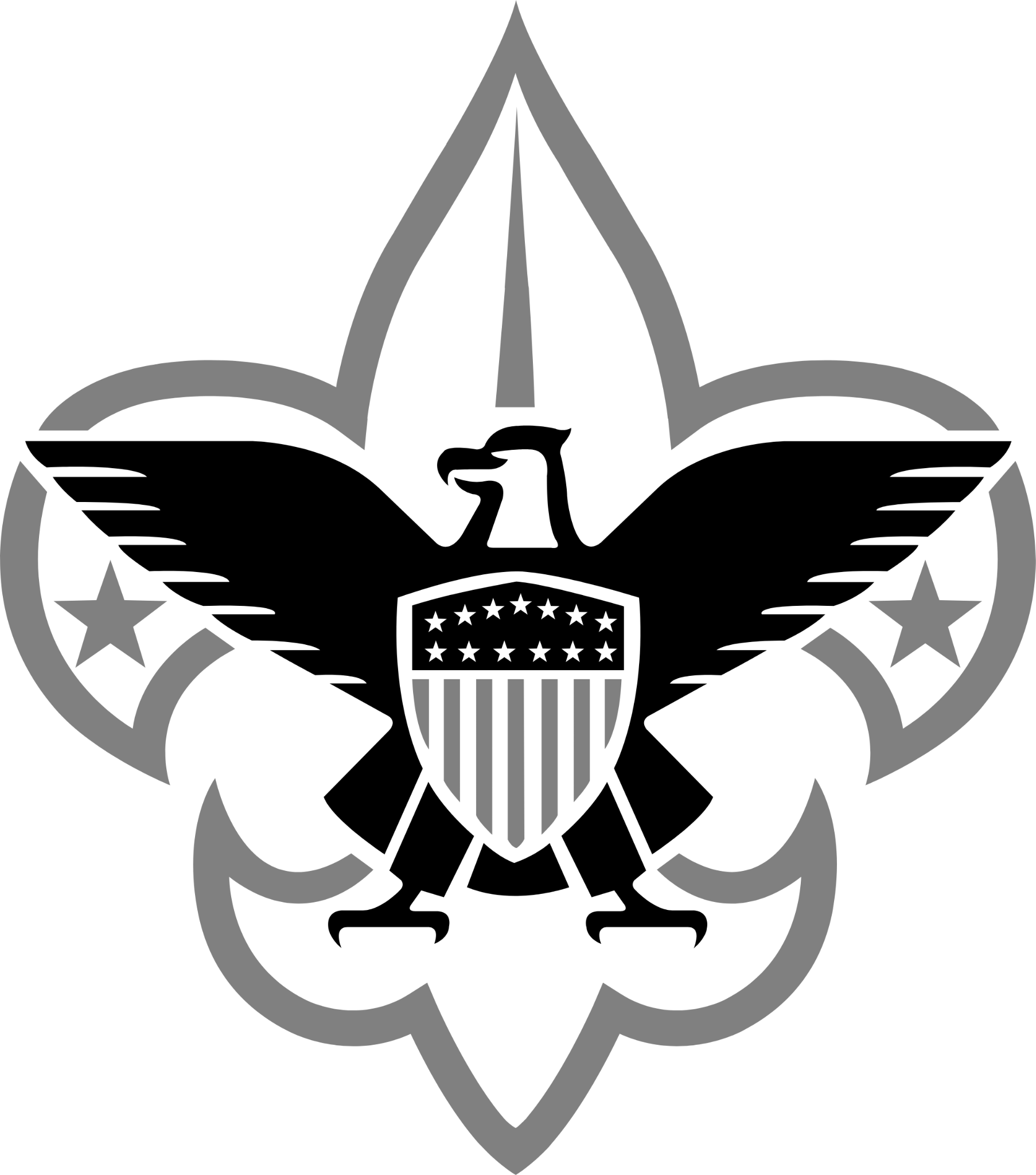 Agenda
Opening
Announcements
Fun Time
Member and Unit Renewal Presentation
Q&A
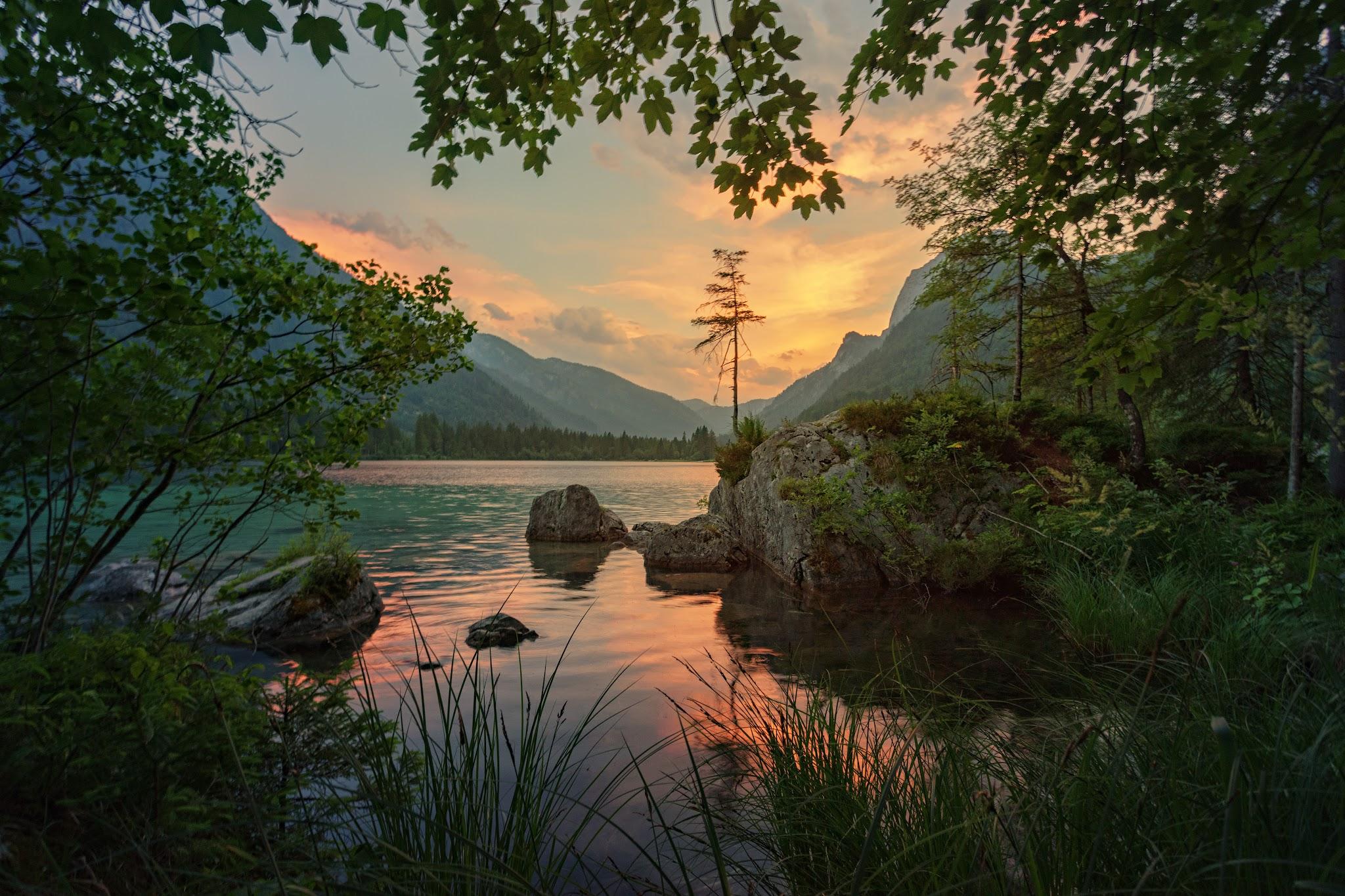 Invocation
Dear God, we ask for your blessings upon all the scouts around the world who strive to live by the values of scouting. Guide them on their journeys of learning and growth, and help them to develop their skills, leadership, and character. May they always be prepared to serve their communities, and may they find joy and fulfillment in their scouting adventures. Grant them safety and protection, and may they always be surrounded by good and faithful friends. Amen.
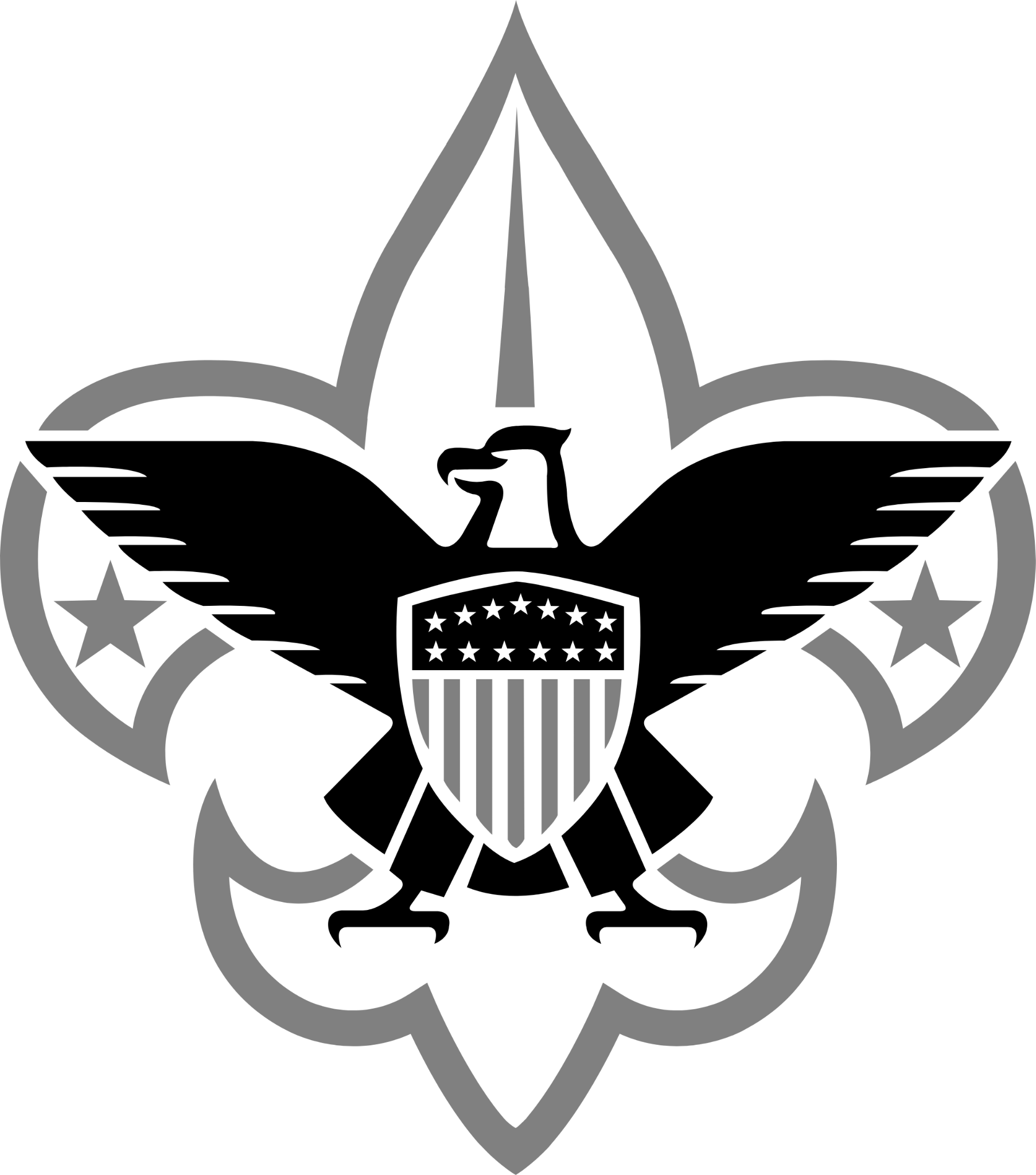 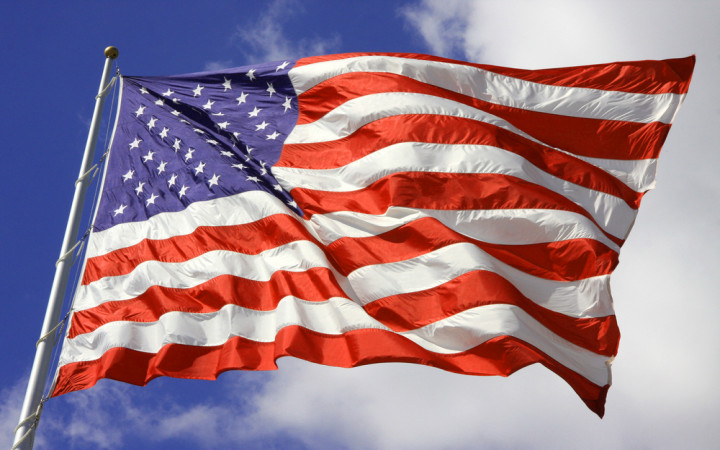 Pledge
Oath
Law
Code
Announcements
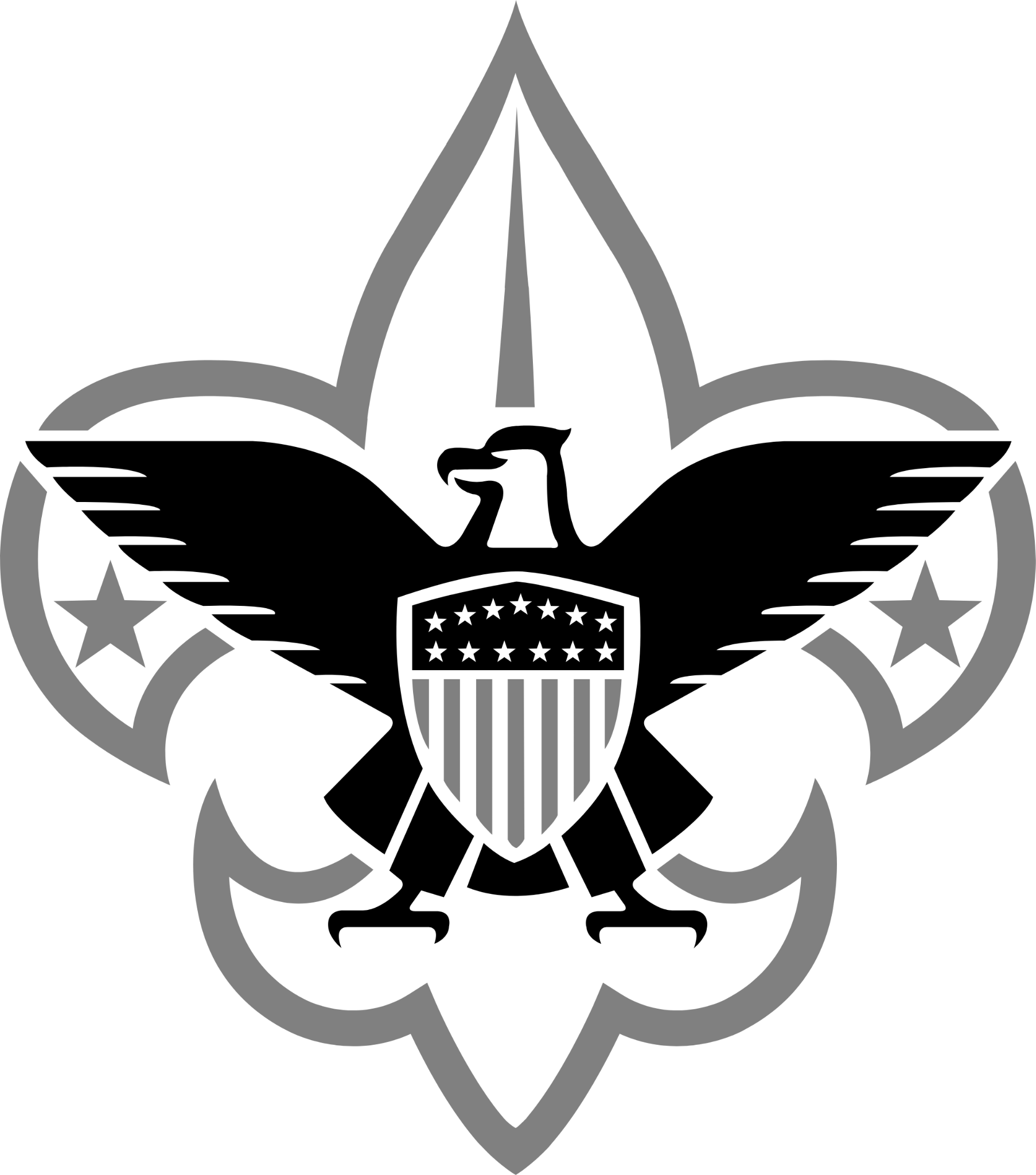 Upcoming Event Highlights
December Roundtable Party and Potluck Dec 11th 7:30pm @ St Tom
National Youth Leadership Training Jan 3-5 and 10-12 @ Workcoeman
Aquila Winter Western Camporee (Klondike) Jan 24-26th
Aquila District Dinner Mar 12th
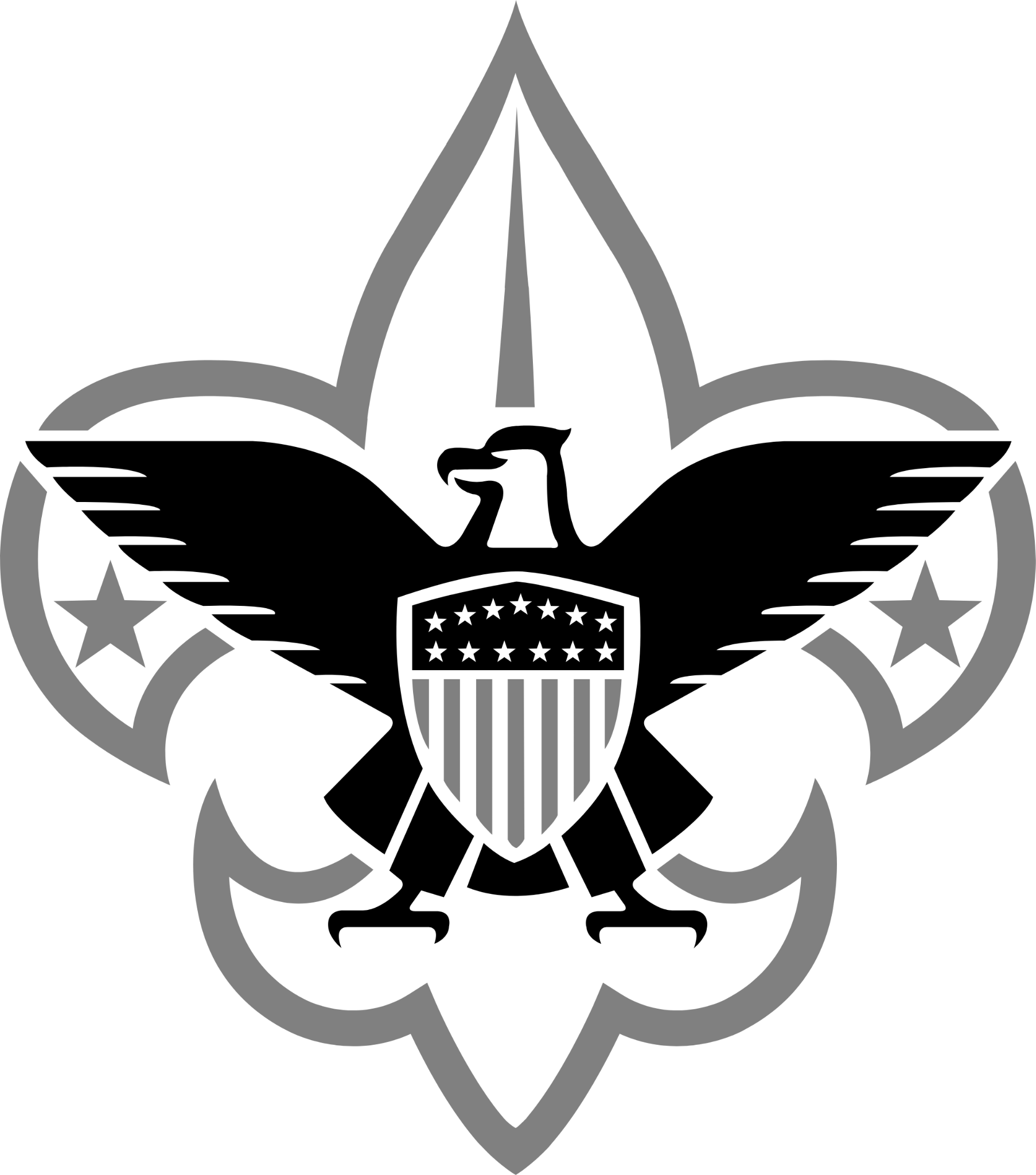 Connie’s Corner
Fire Ban 🔥🔥🔥
Suicide Prevention
Popcorn Sales Requirement Conversation
New Eagles
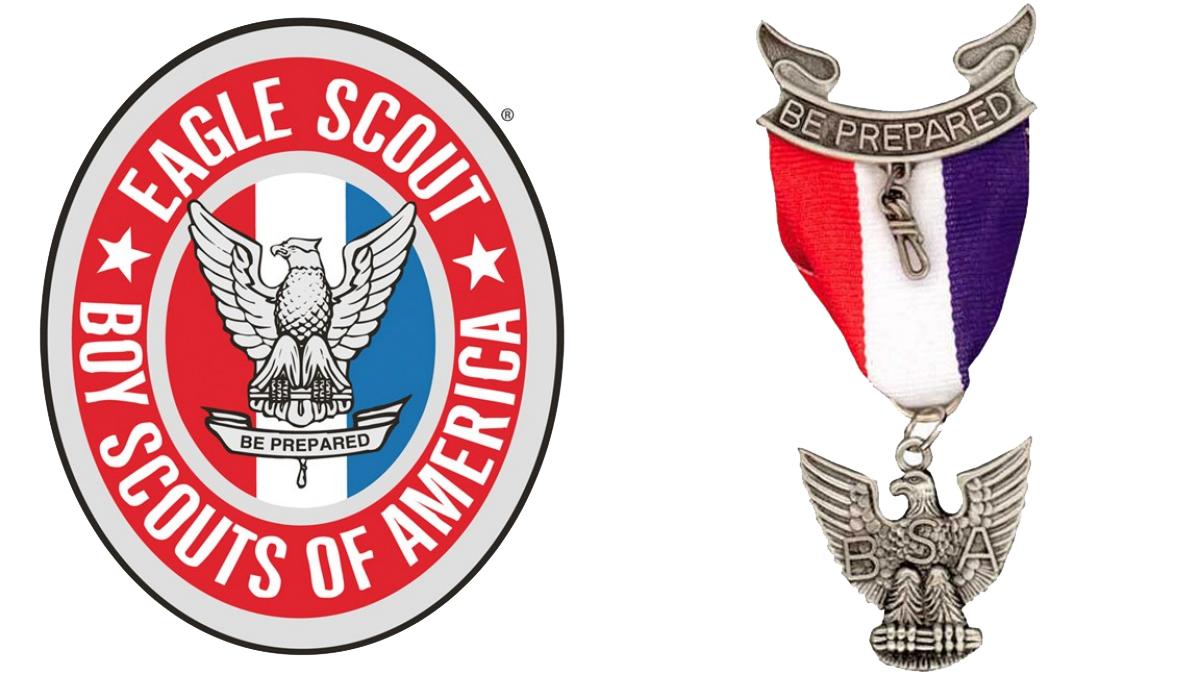 Fun Time
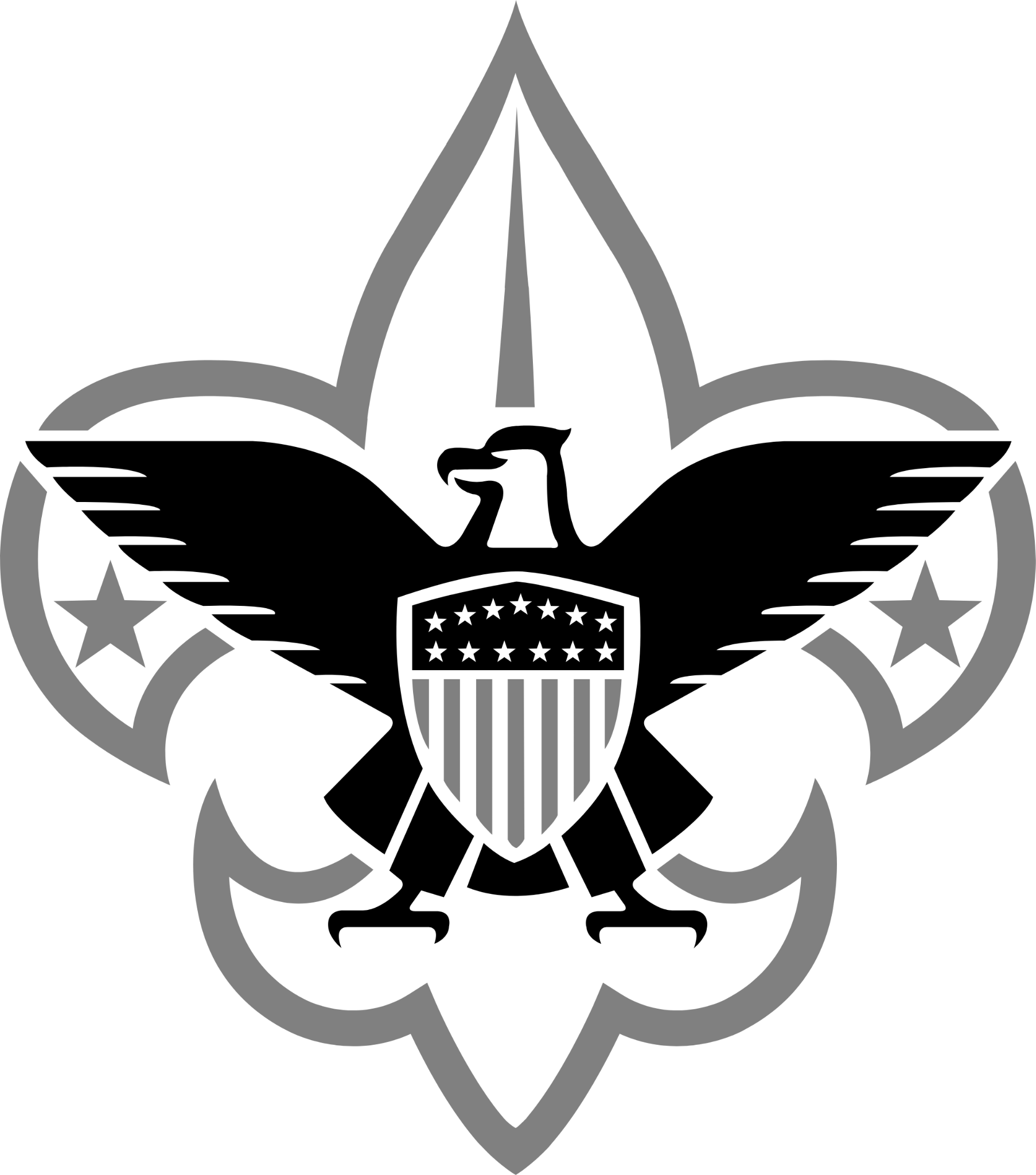 Class B Raffle
Group chat the event or unit of the Class B you are wearing along with the year you got it
Randomly selected entry will win a 2 for 1 ticket to the Aquila District Dinner
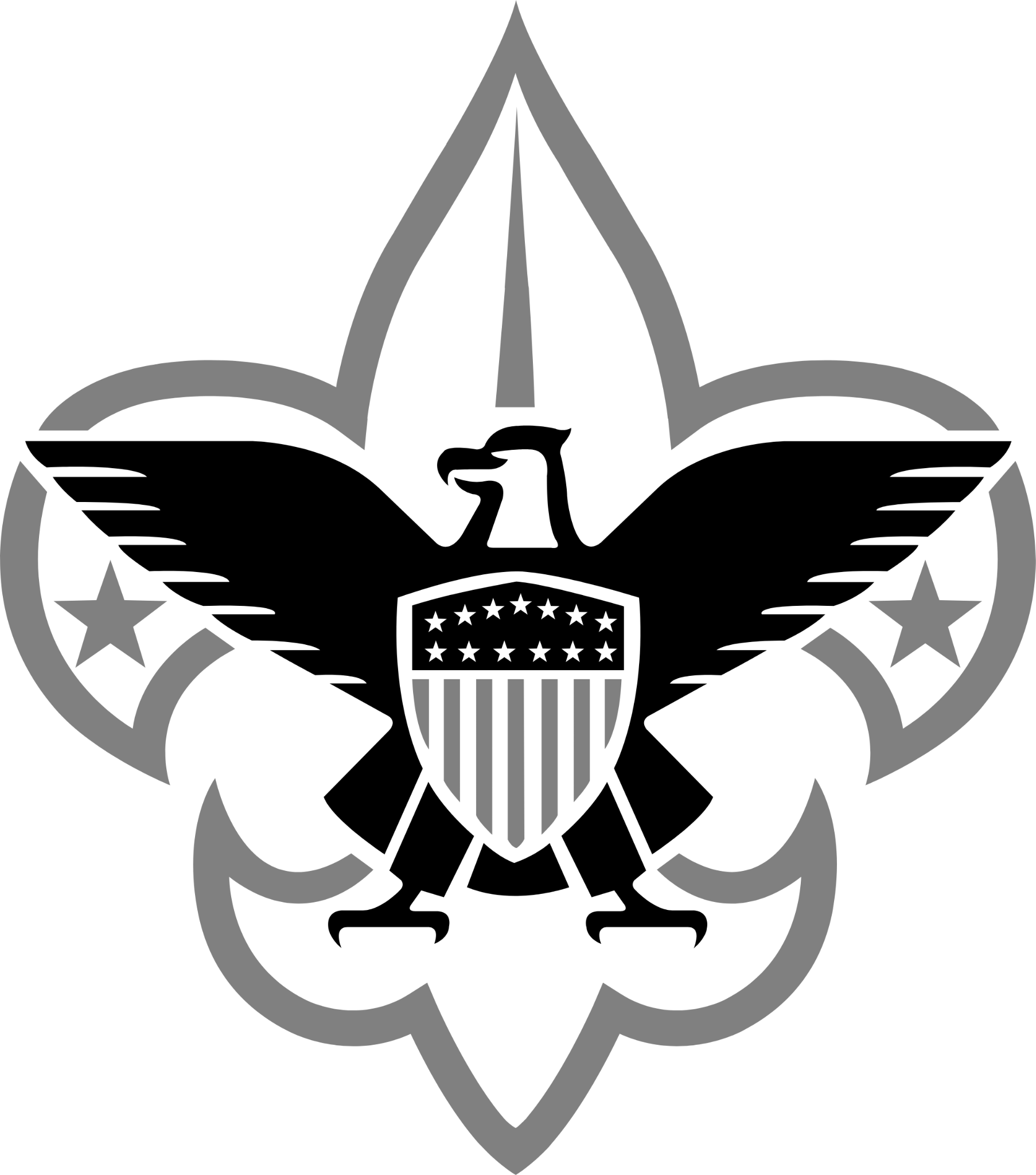 Trivia Raffle
Private chat your answer to Gregg Baimel
Randomly selected entry will win a 2 for 1 ticket to the Aquila District Dinner
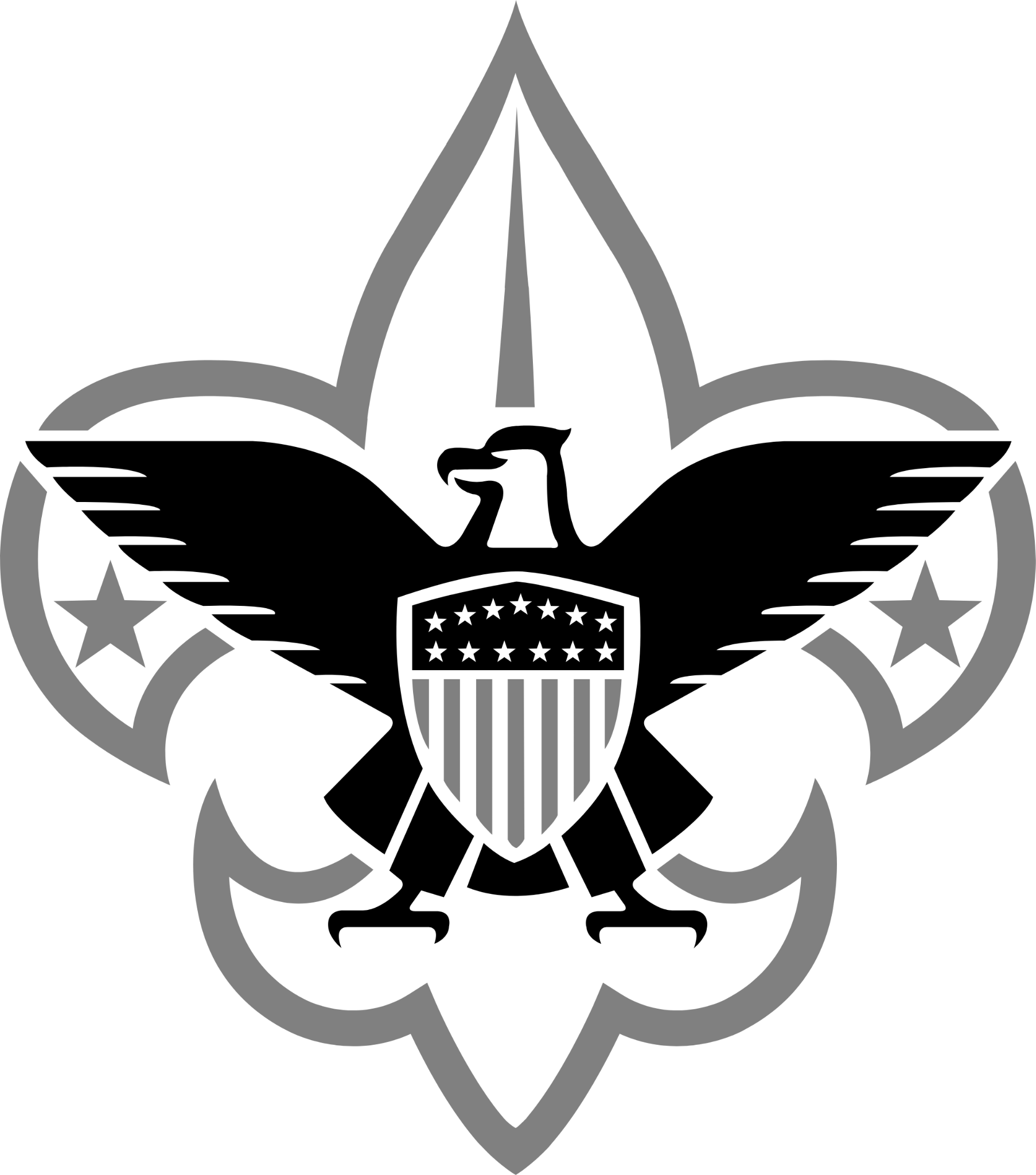 Trivia Questions
Scouts BSA - Why do Scouts BSA scouts shake with their left hand?
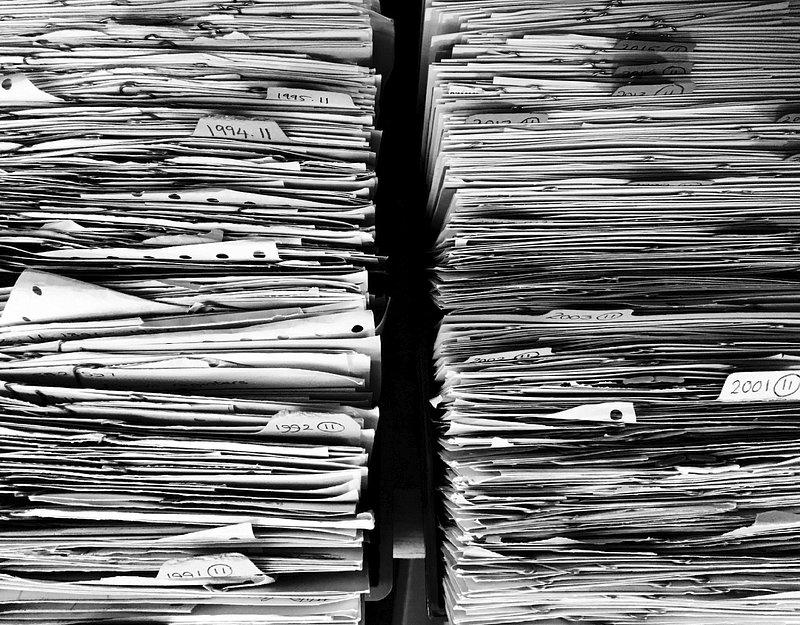 What’s different?
What’s not?
Renewal
Recharter
The Diff
Recharter is now
Member and Unit Renewal
Recharter  Member and Unit Renewal
Member Renewal

12-month rolling basis
Based on initial member joining date
Separate from Unit Renewal
Council fees included, unit dues are not
Three payment/process options
Auto
Manual
Unit Paid
Unit Renewal

Annual Process
Complete before January 1
Separate from Member Renewal
Wet signature on Charter Agreement
Two payment/process options
Online
At Council
Member Renewal Payment/Process Options
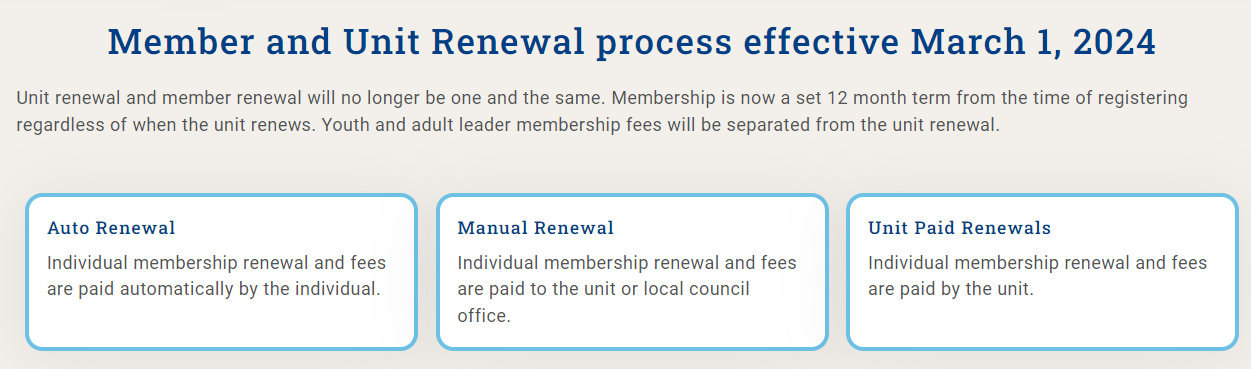 No prorations or refunds after Member Renewal - collect dues BEFORE member renewal!
No more Recharter Day! Member Renewals occurs through the year, not all at once.
90-day email alert to member and Key 3 of upcoming Member Renewal
60-day email alert and window to renew before renewal date
60-day grace period after renewal date before membership is cancelled and online renewal no longer possible - paper application will be required
Select Roster, Select Members to Renew
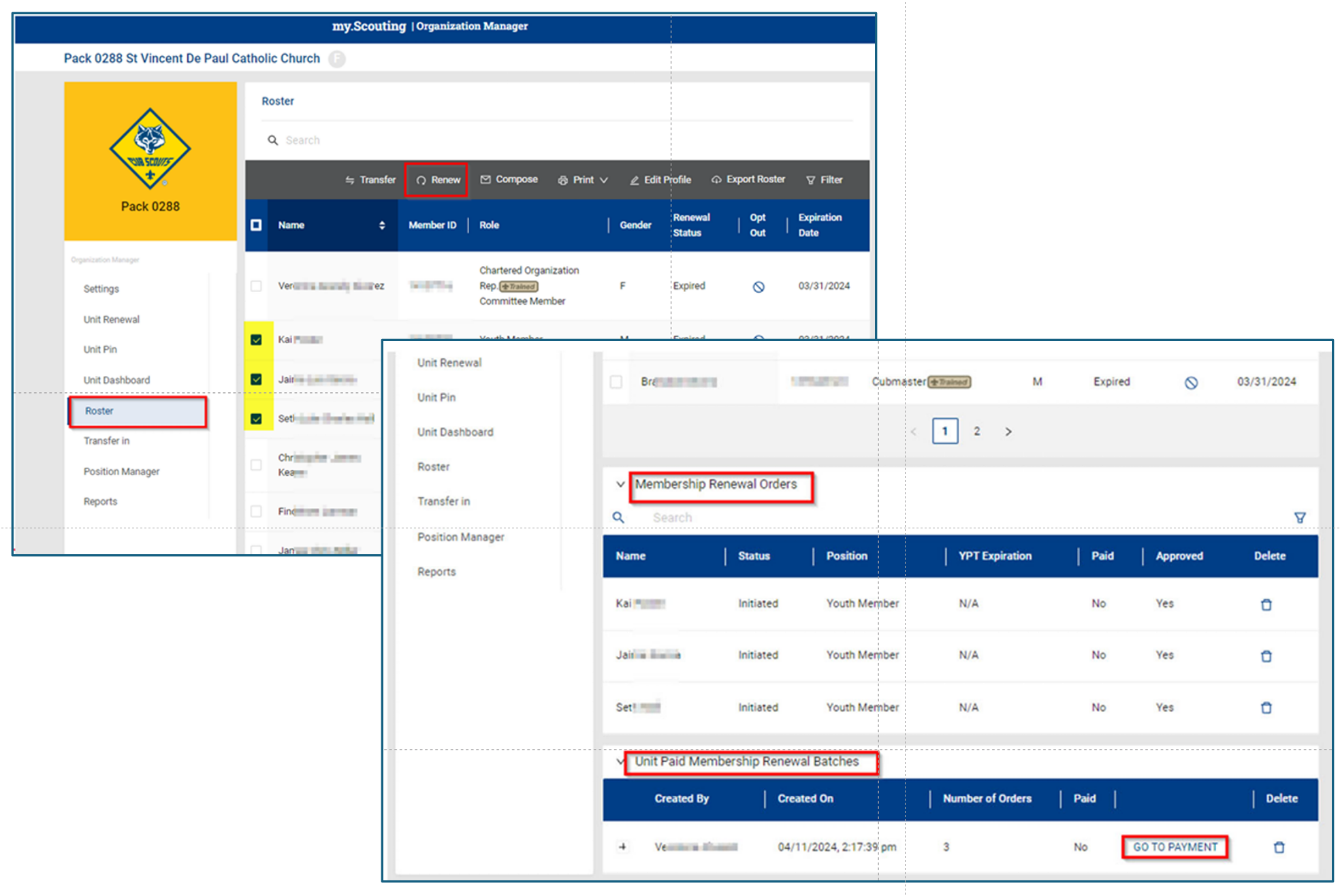 Member Renewals
Roster
Complete Renewal Order or Pay
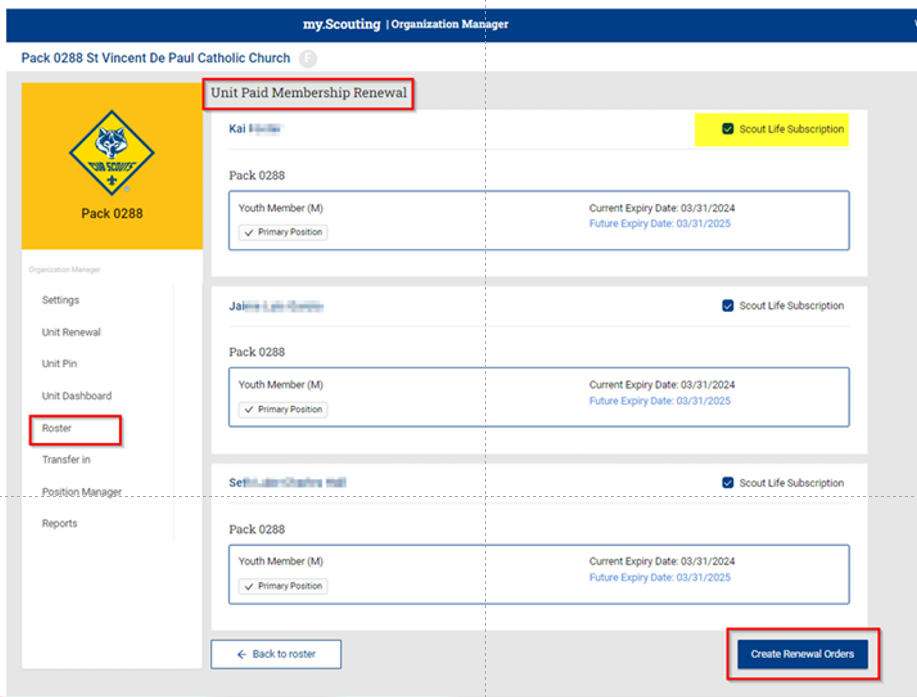 Member Renewals
Roster
The Same
Prep for Unit Renewal
Must be a Key 3 or Delegate in my.scouting.org
Should NOT be unit leader, preferably a membership chair or unit renewal coordinator
Assign A Unit Renewal Coordinator
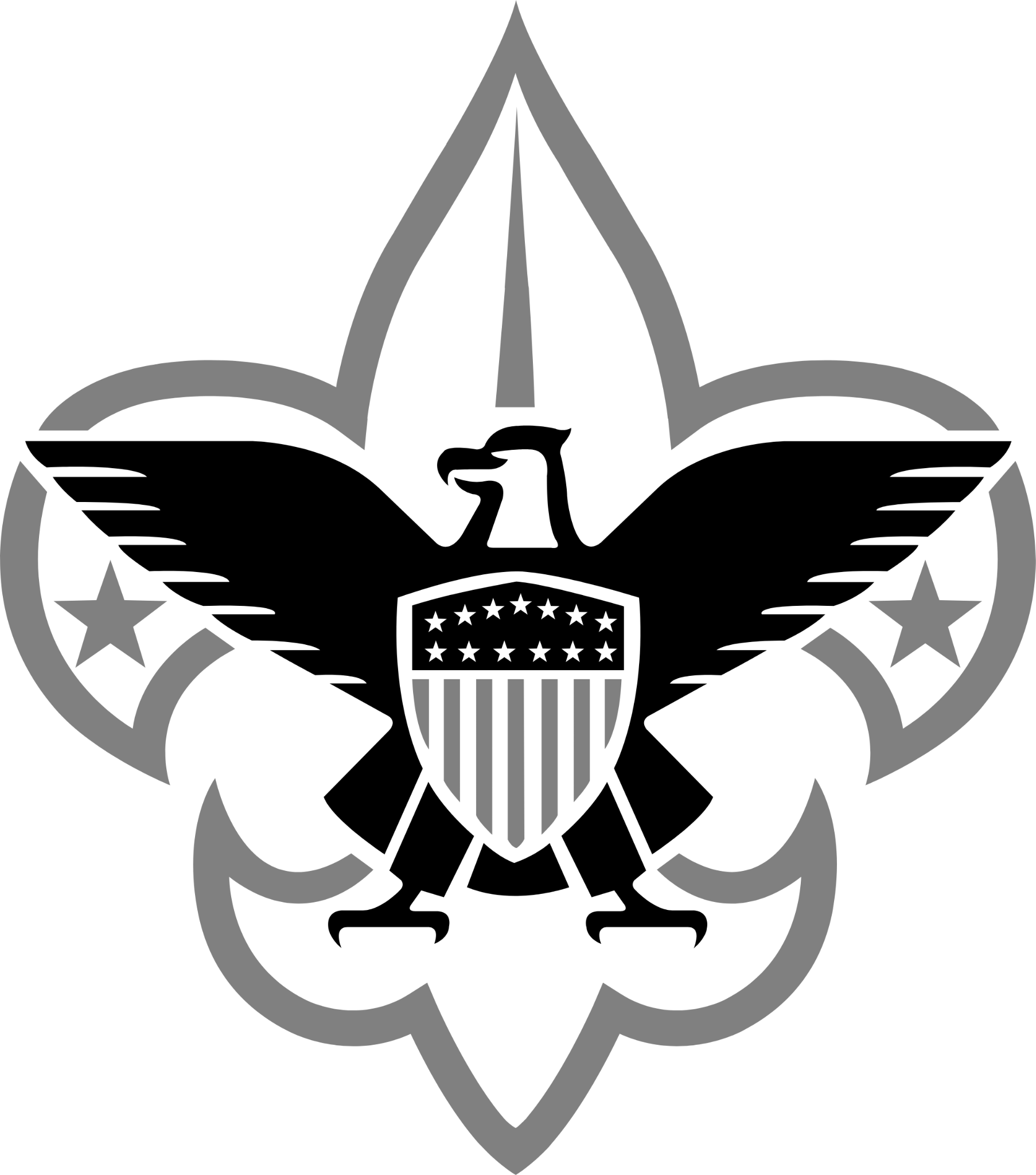 Confirm returning adults and youth
Confirm any adults and youth not continuing
Confirm any adult leader position changes (better during summer)
Submit all new membership applications as members join pamela.sugrue@scouting.org
Conduct Membership Inventory
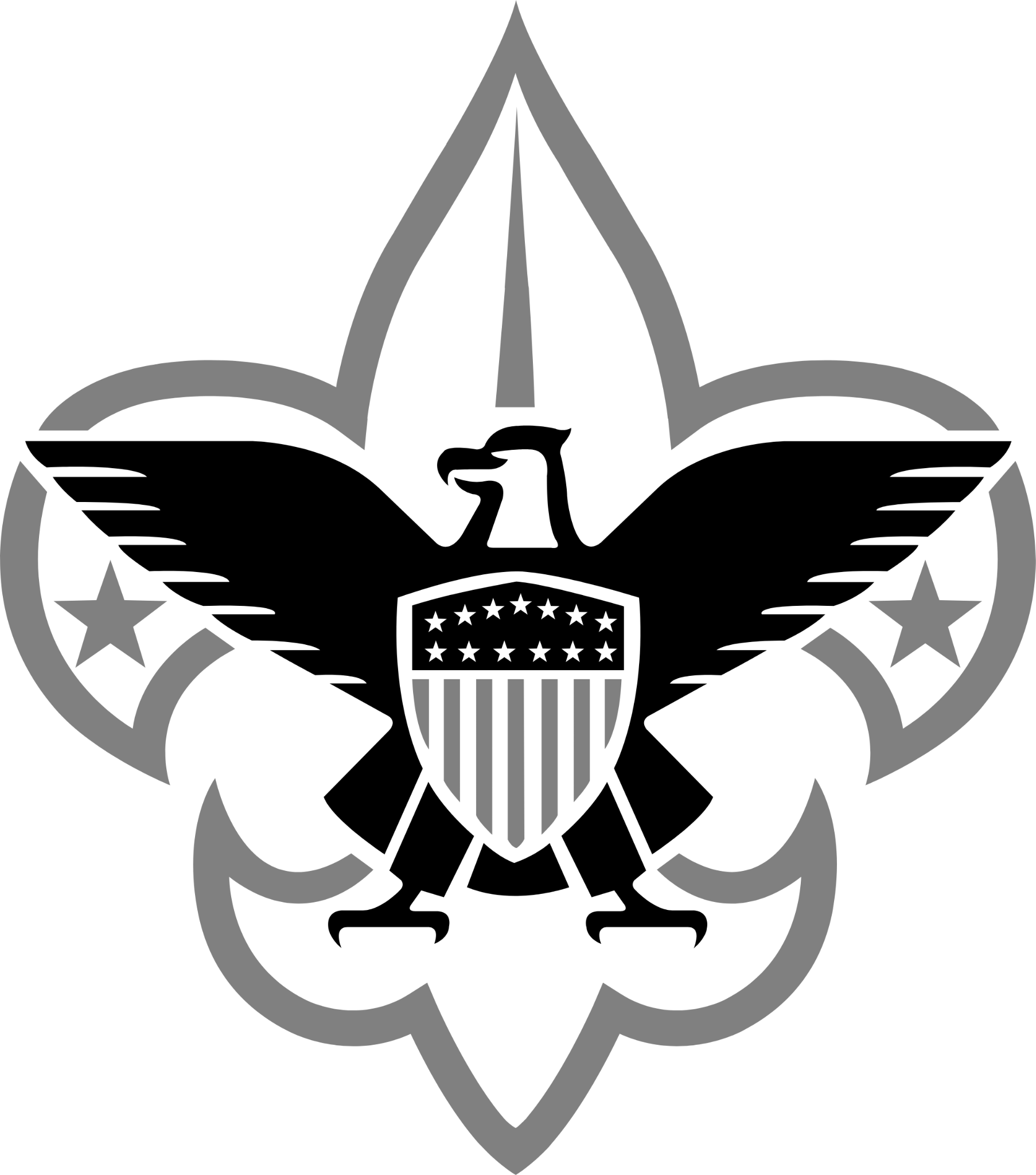 Any hardship cases, please contact us
Collect Dues
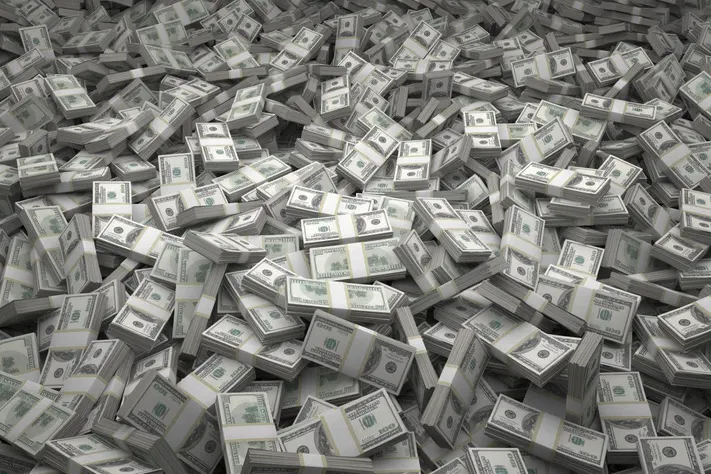 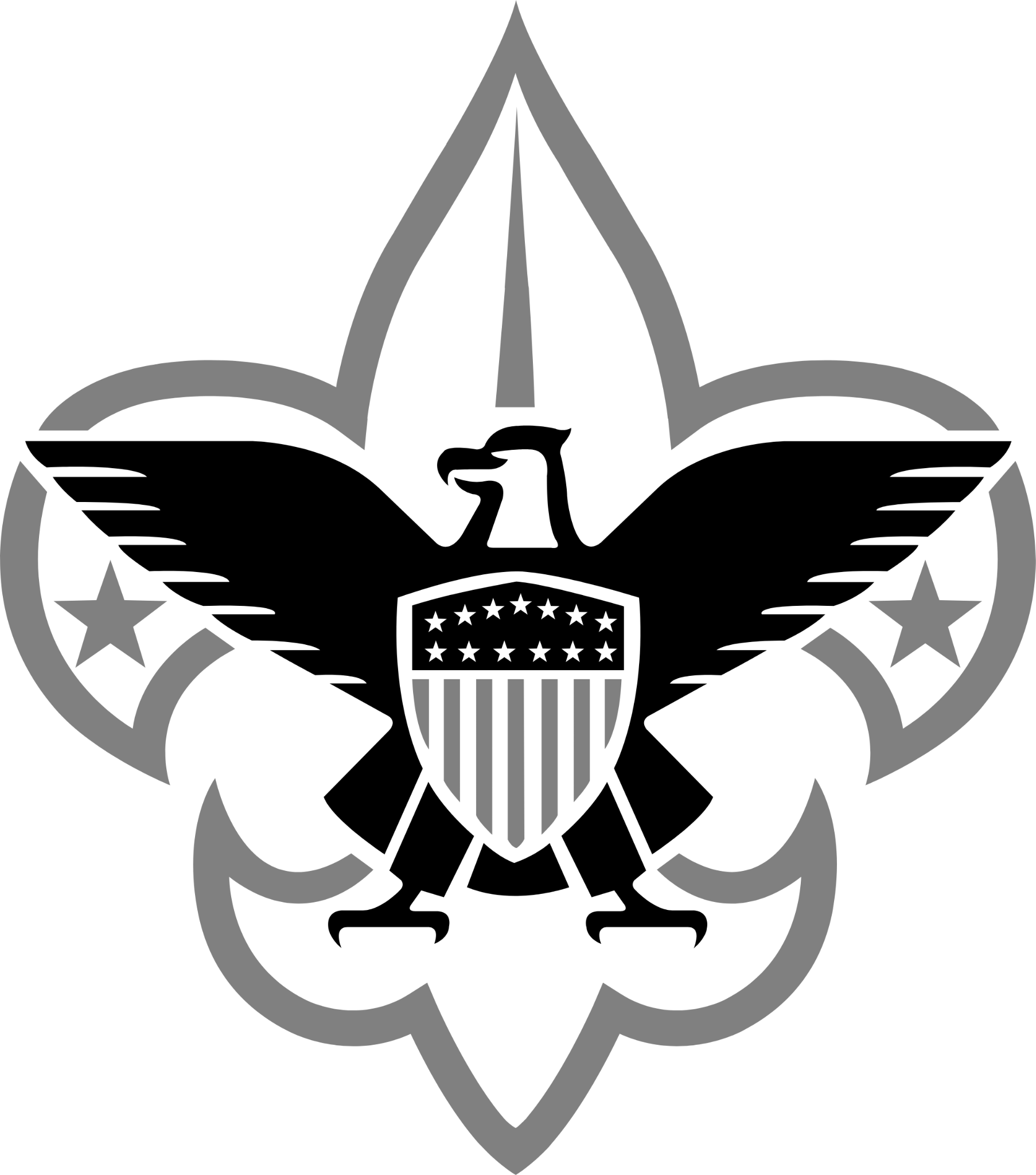 Adult members whose YPT expires in 2025 will NOT be registered
Complete YPT in 2024
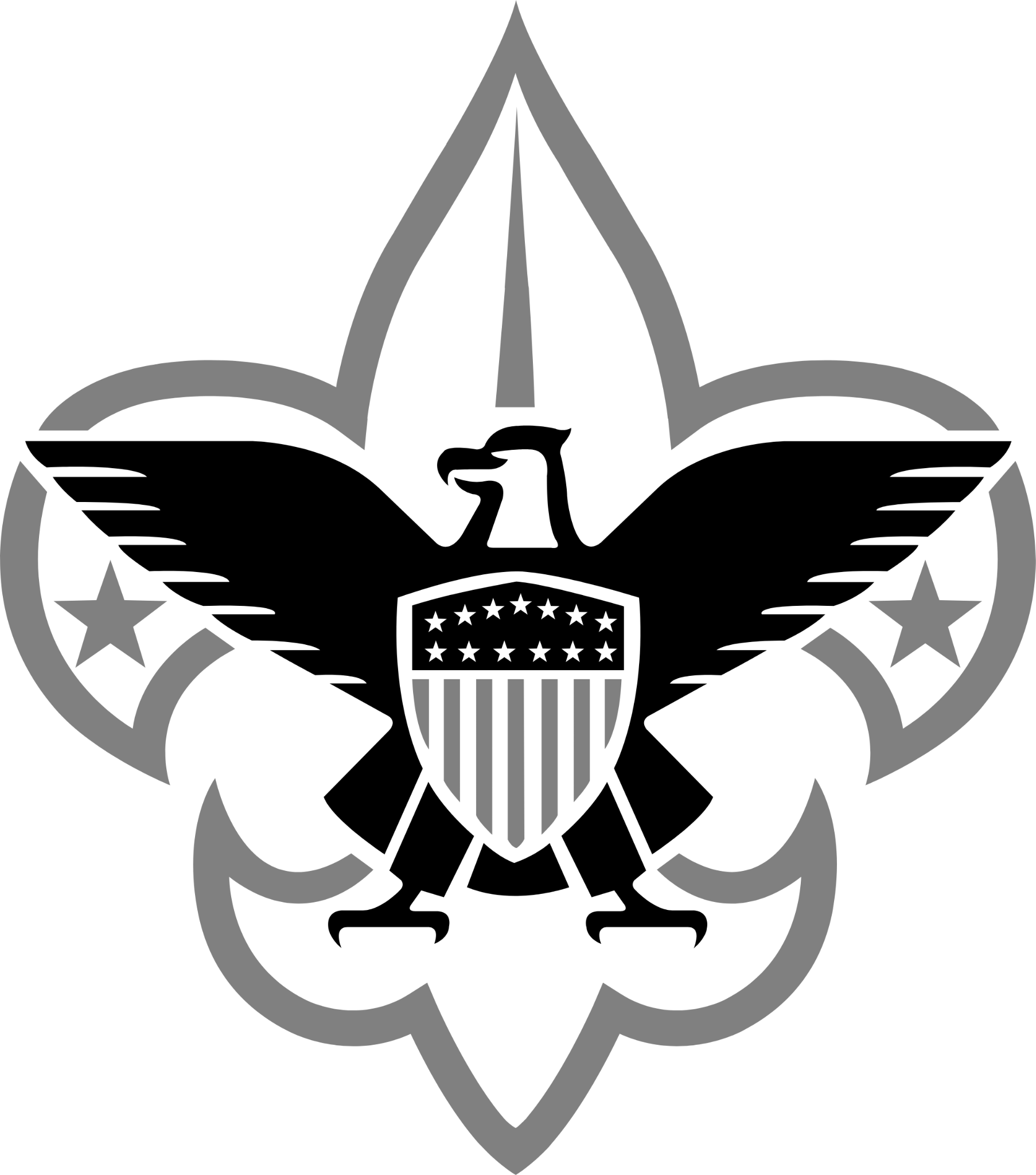 Training records available in my.scouting.org
All registered leaders required to complete training for their positions
Hazardous weather training required for all direct contact leaders
Minimum leaders to renew:    COR, CC, SM or CM, 2 Committee Members, 1 Den Leader if a pack
Ensure all adult leaders complete position
specific training
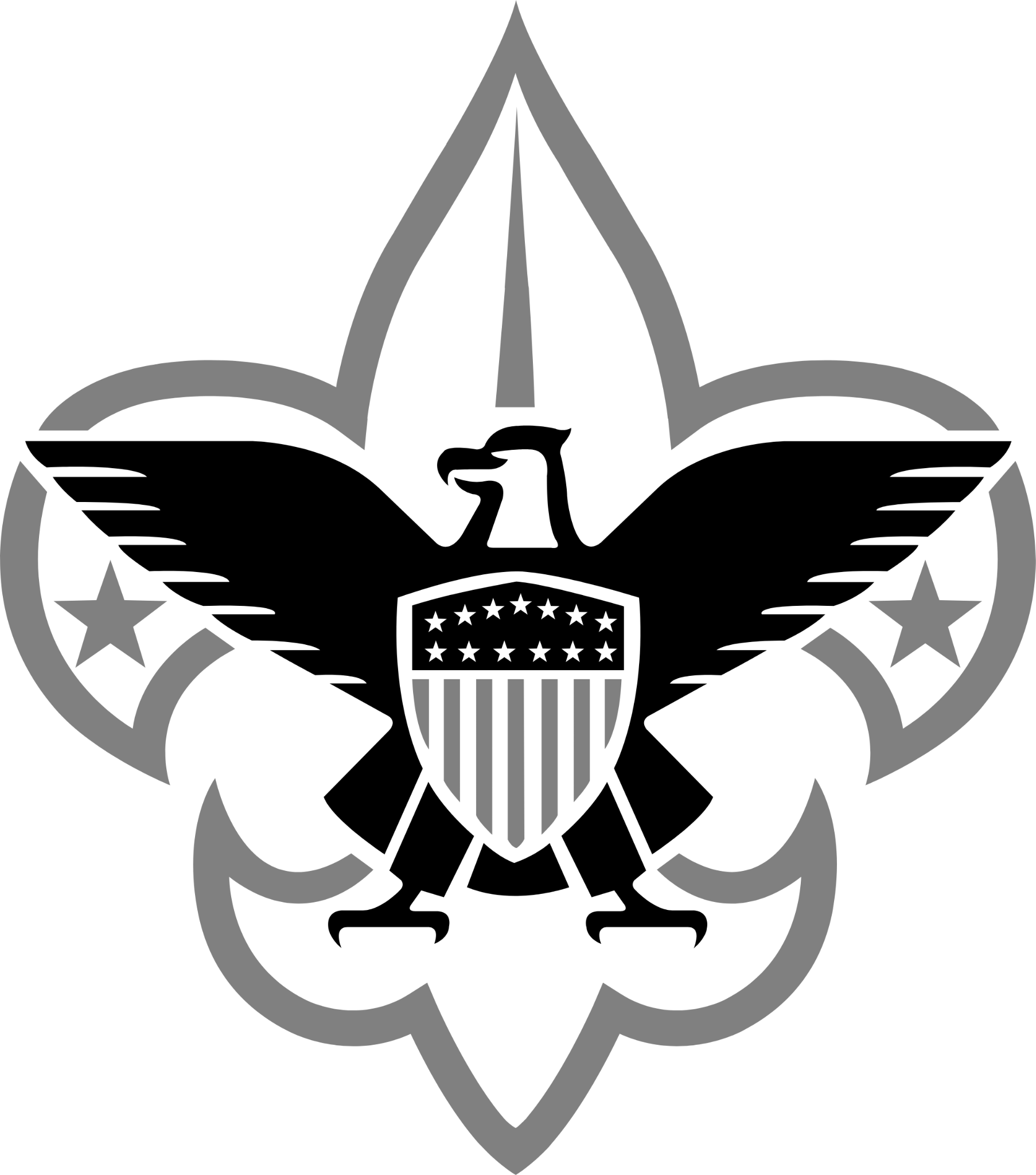 Scorecards available at https://www.scouting.org/awards/journey-to-excellence/ 
Hold Key 3 (COR, CC, SM or CM) Meeting with Unit Commissioner to discuss progress toward goals and reflect on improvements
Meet with Unit Commissioner to complete JTE
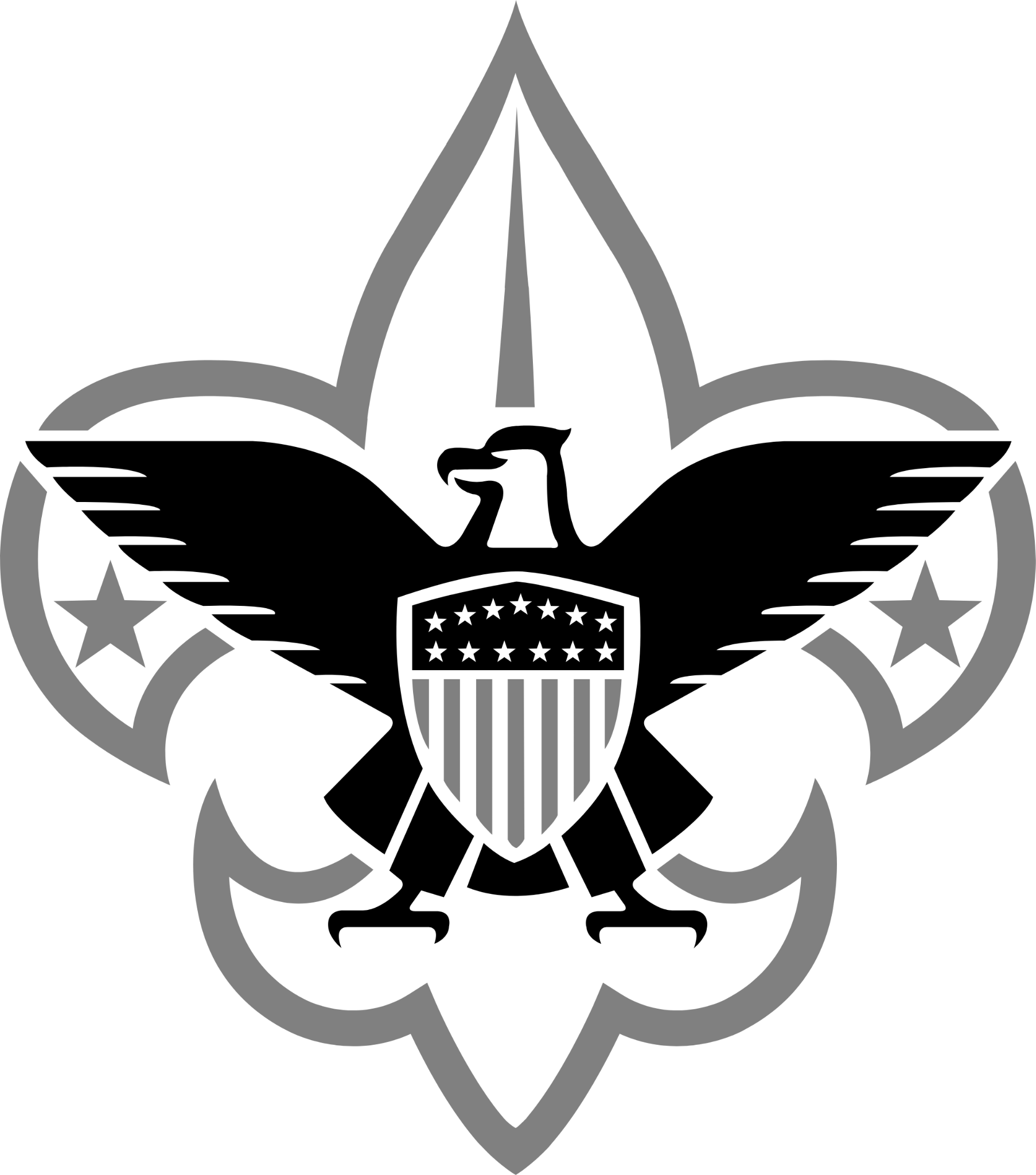 Key 3 selects “Unit Renewal” on unit dash in my.scouting.org
Validation
Unit does not have required number of leadership positions
Leaders do not have current YPT
Leaders are less than 18 years old
Leaders do not have completed CBC Authorizations
Adults do not have SSN
Digitally sign, Pay
Complete Online
Unit Renewal
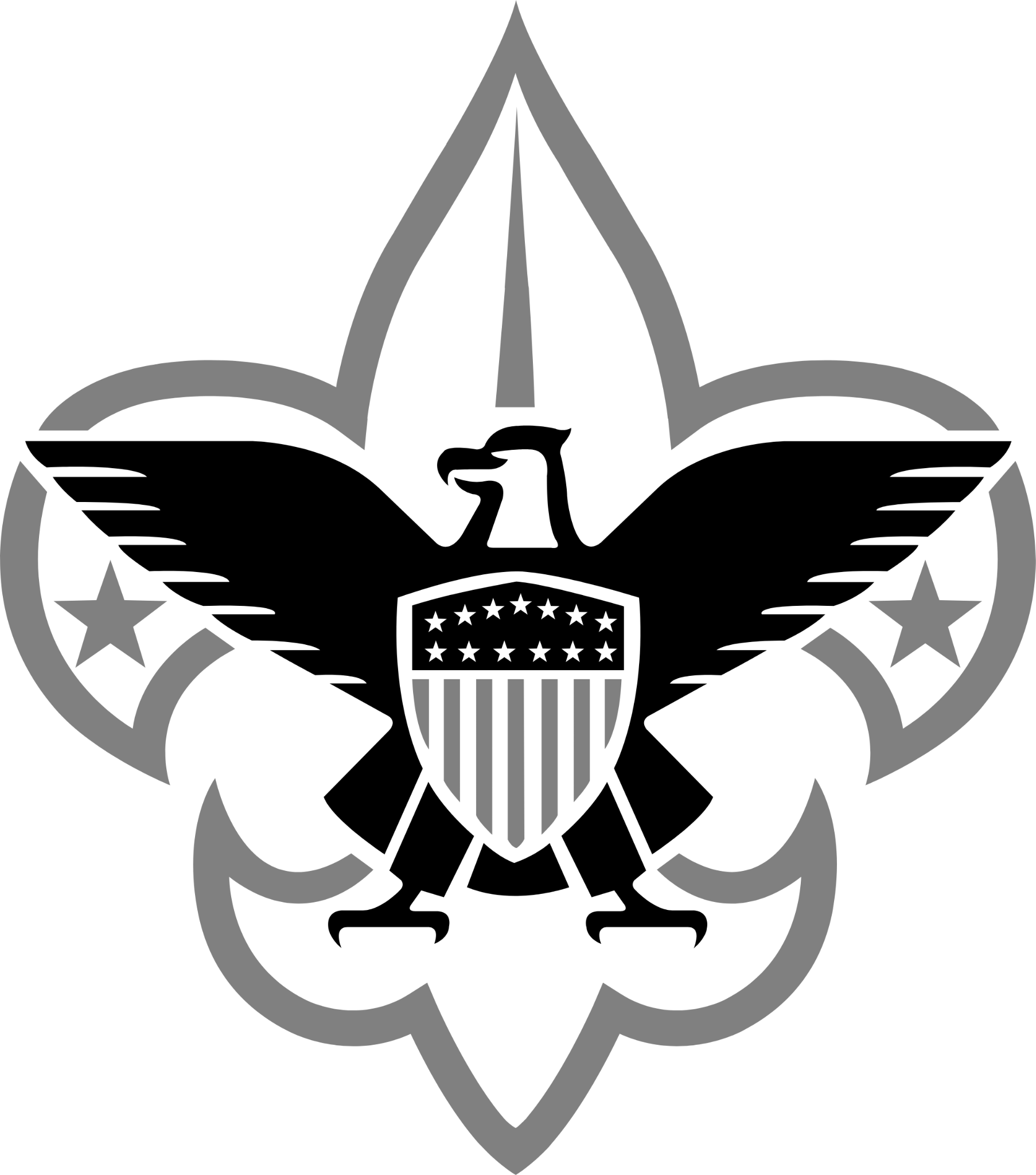 Click on Unit Renewal
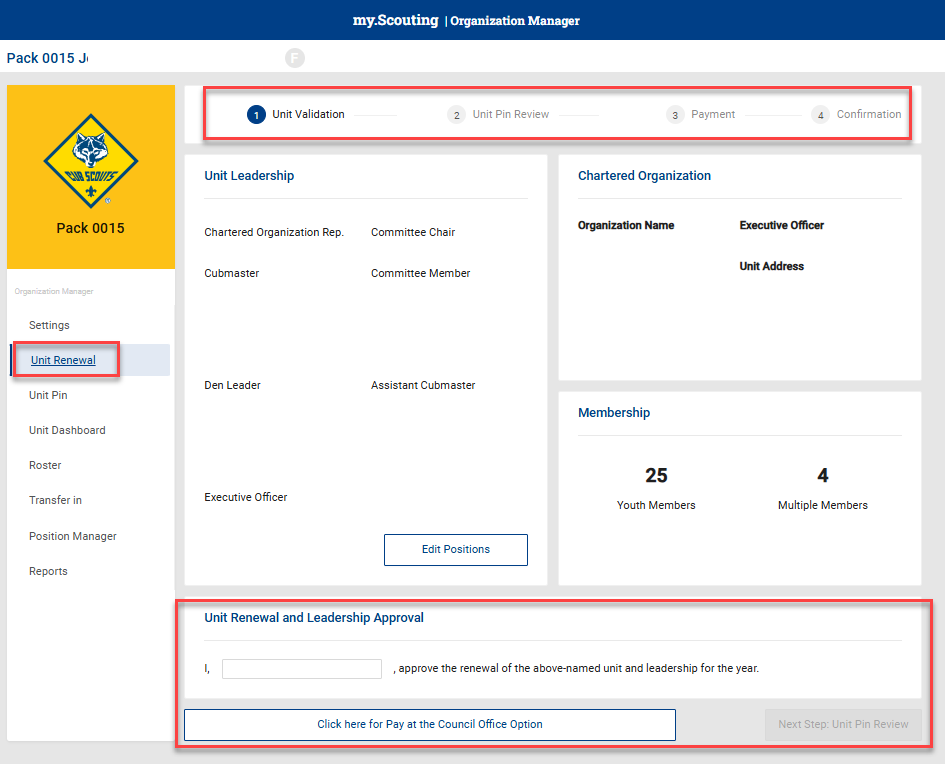 Unit Renewal
Button
Validation
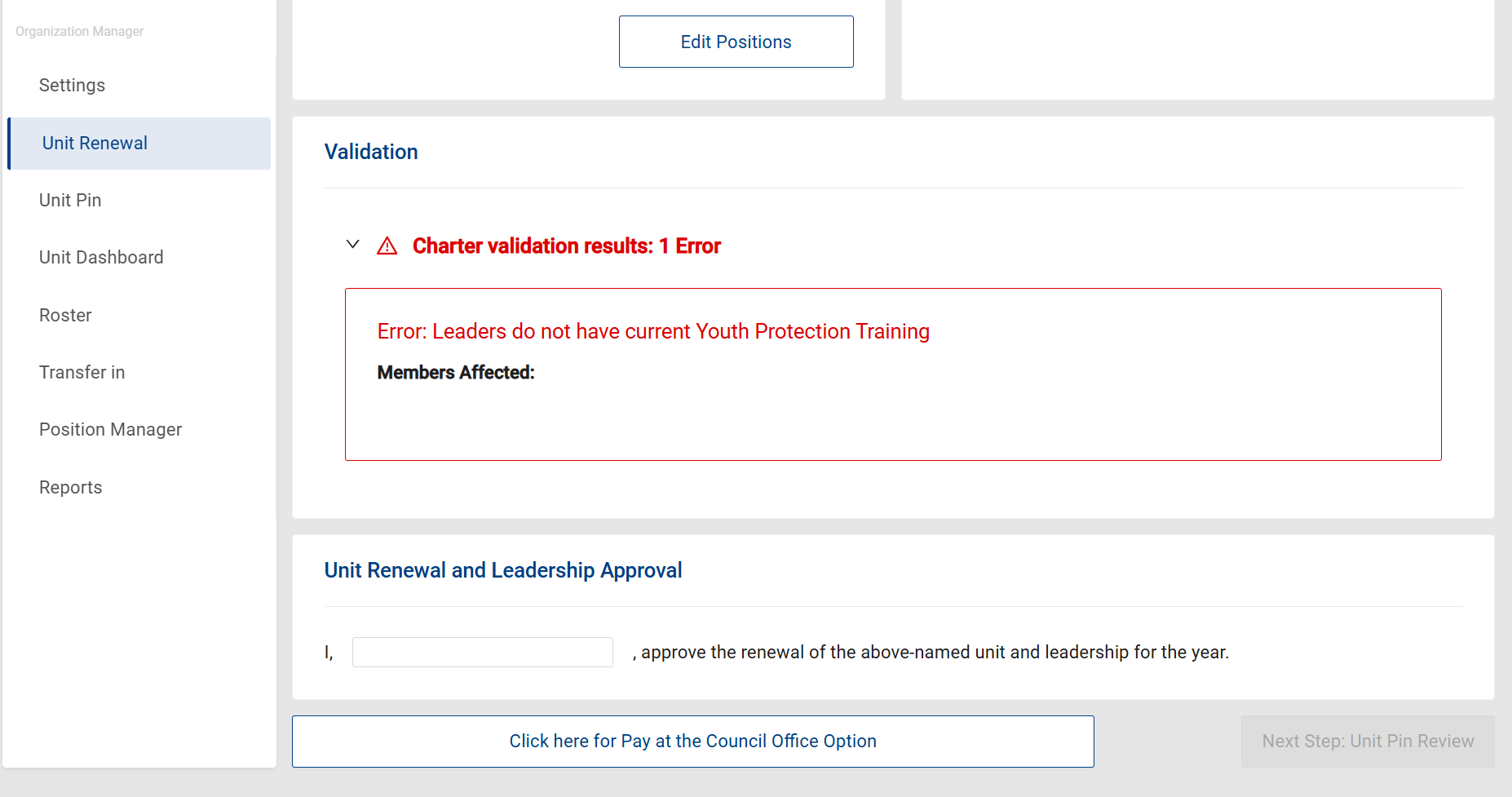 Digital Signature and Payment
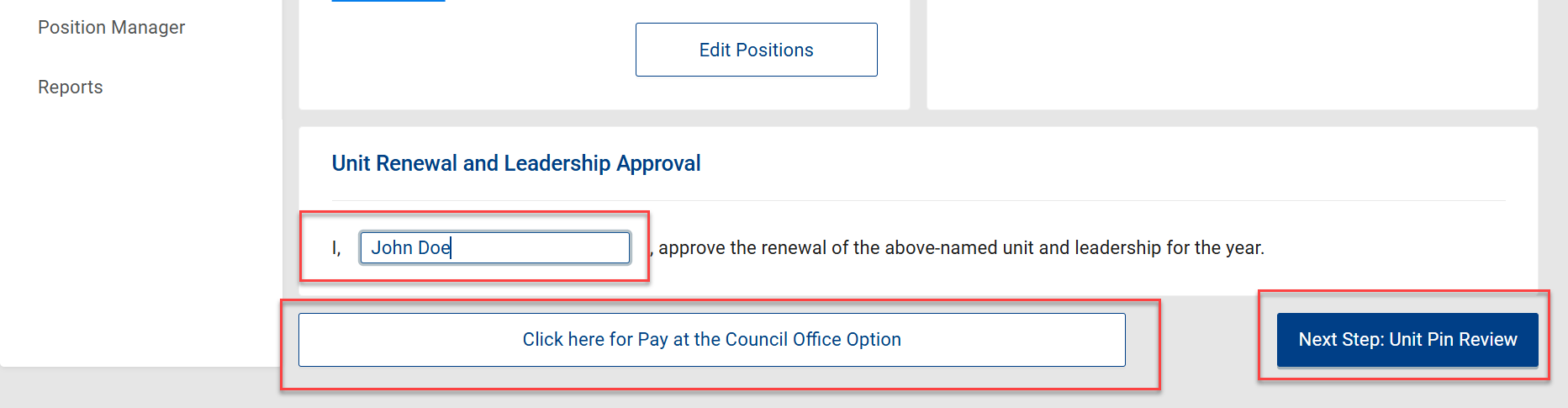 Unit Renewal Paper for Council Payment
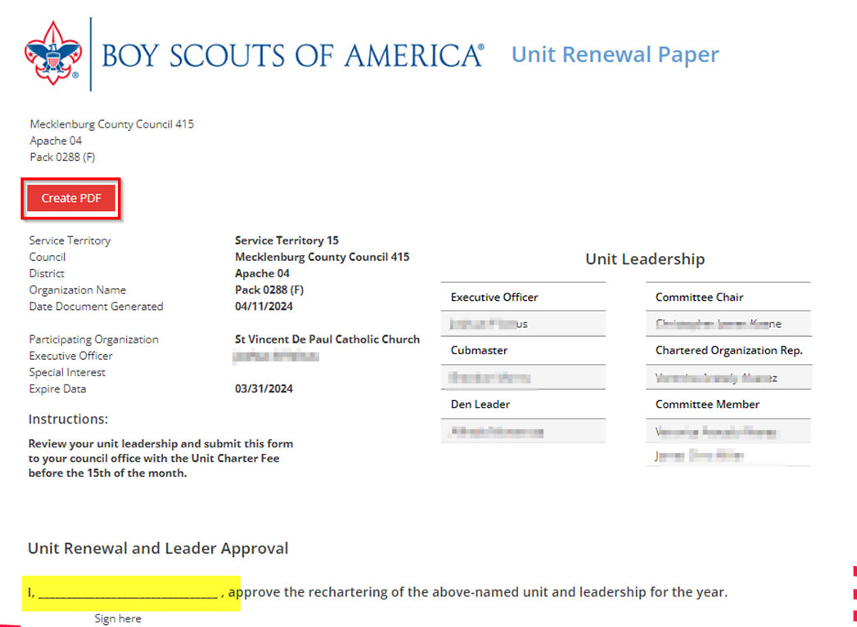 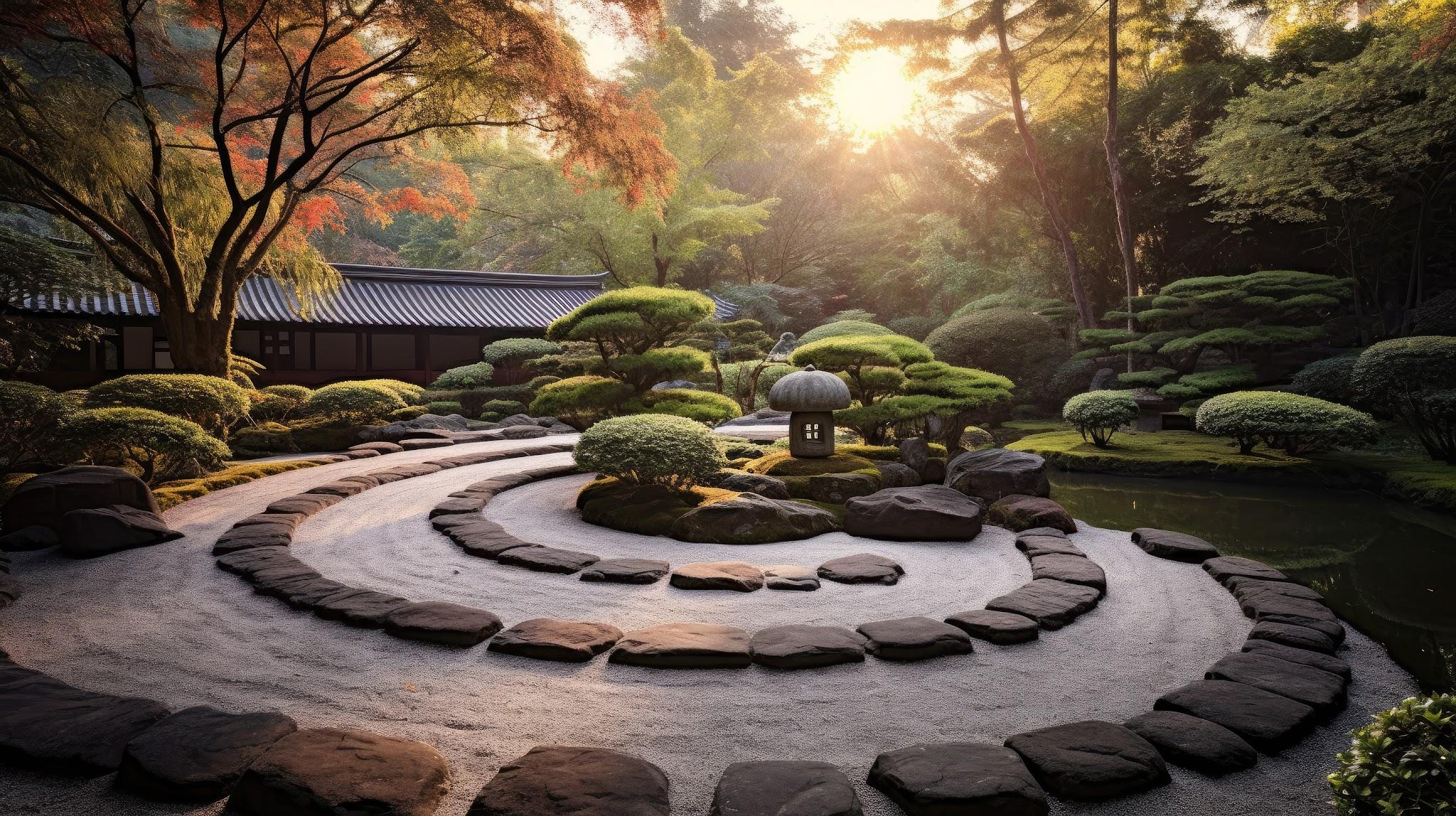 All done
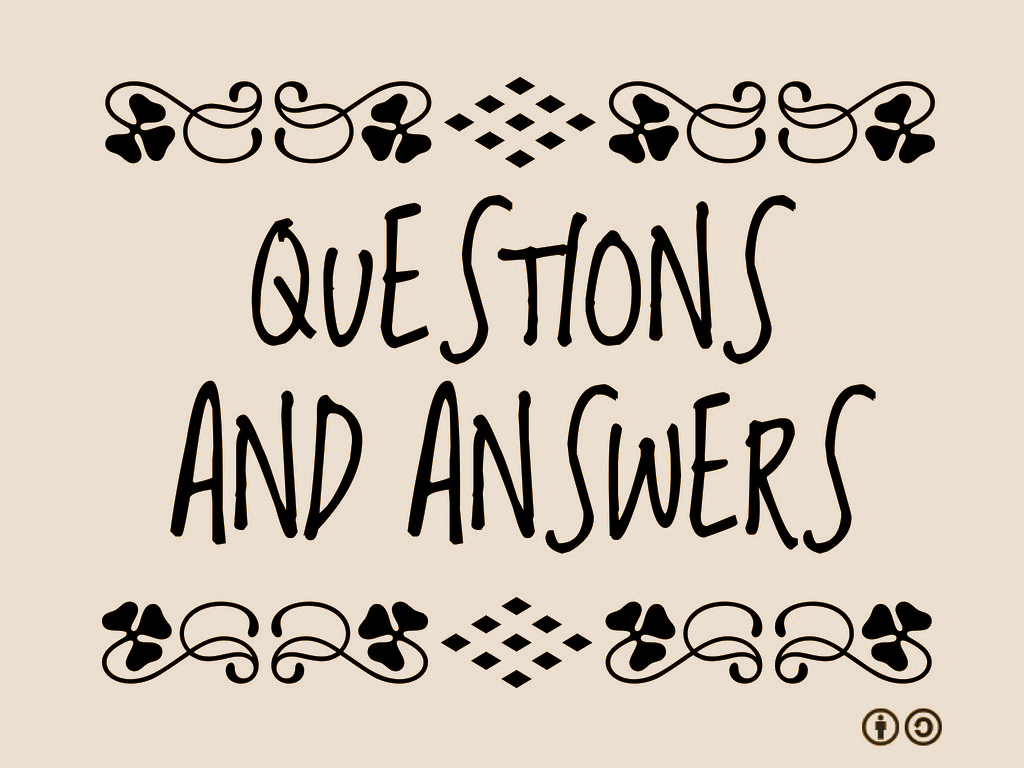 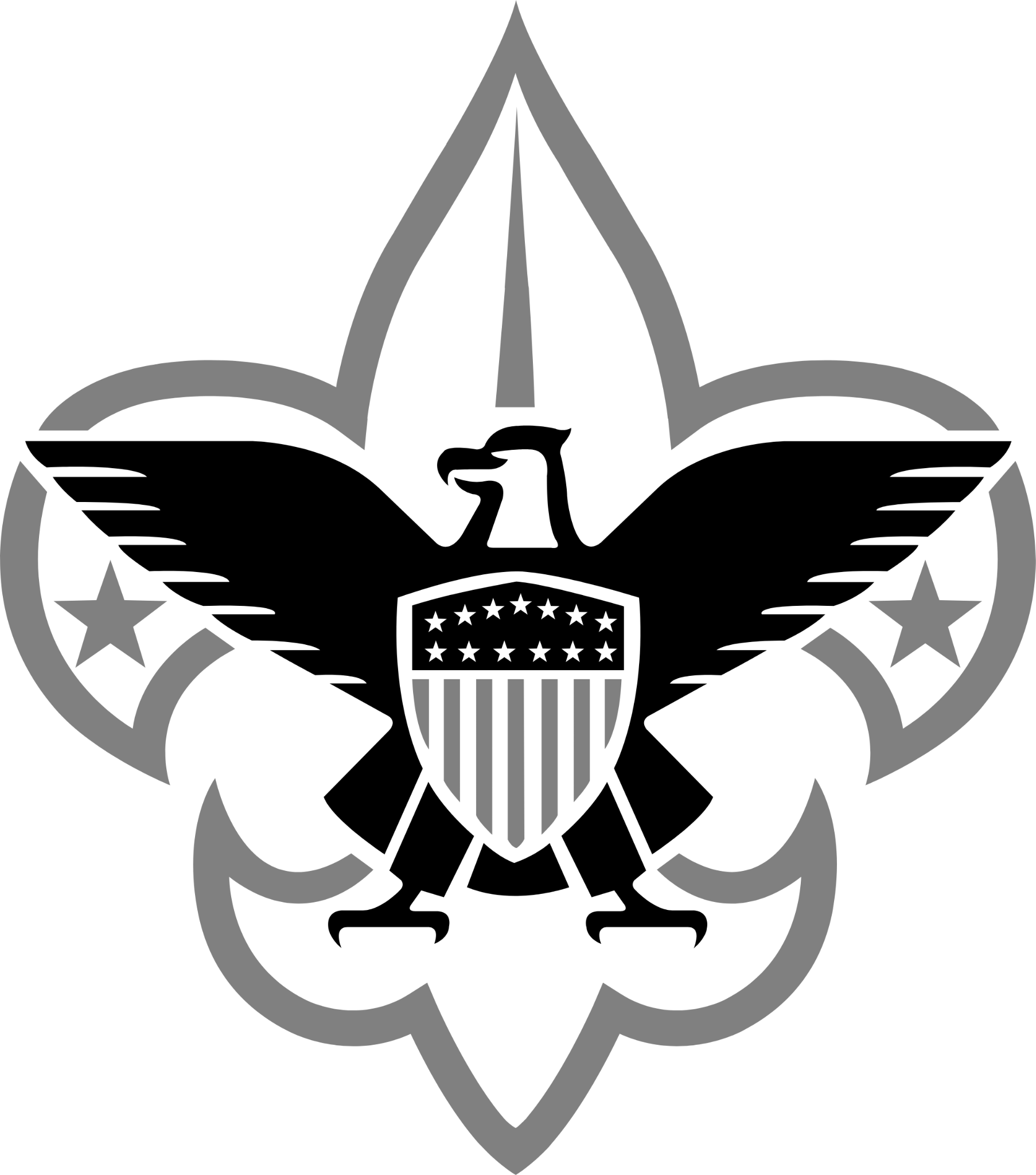 Trivia Answer
Scouts BSA - Why do Scouts BSA scouts shake with their left hand?
The left hand is closer to the heart. Or, while Lord baden-powell was in West Africa, he met with Ashanti chiefs who offered their left hands and said, "In our land only the bravest of the brave shake hands with the left hand, because to do so we must drop our shields and our protection." So, as Scouts we shake with the left hand to symbolize our trust for one another and to remind us to be brave.
Mission Moment
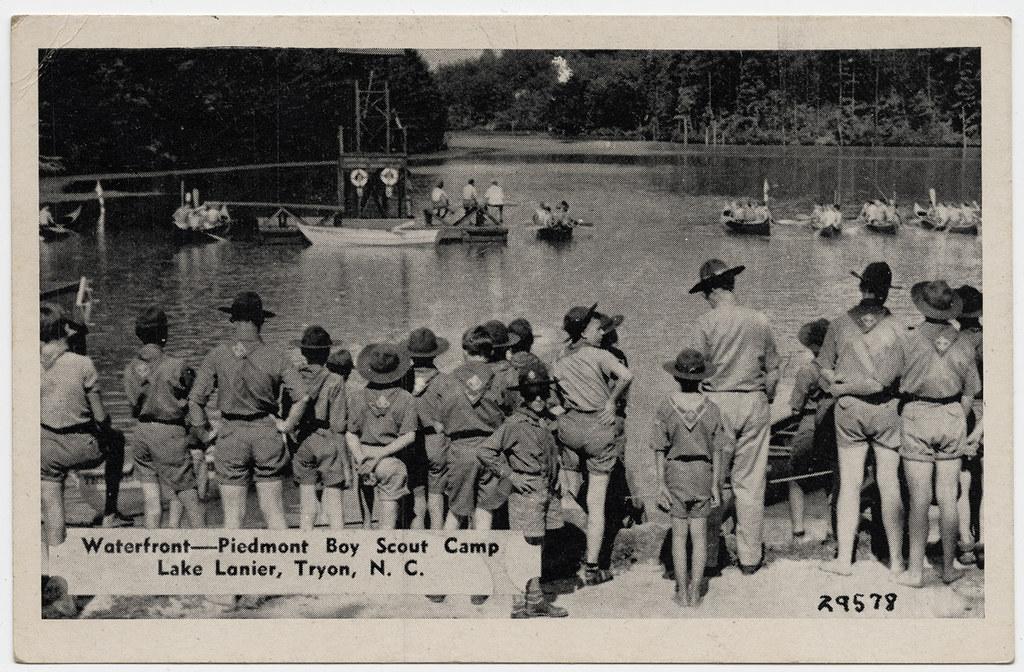 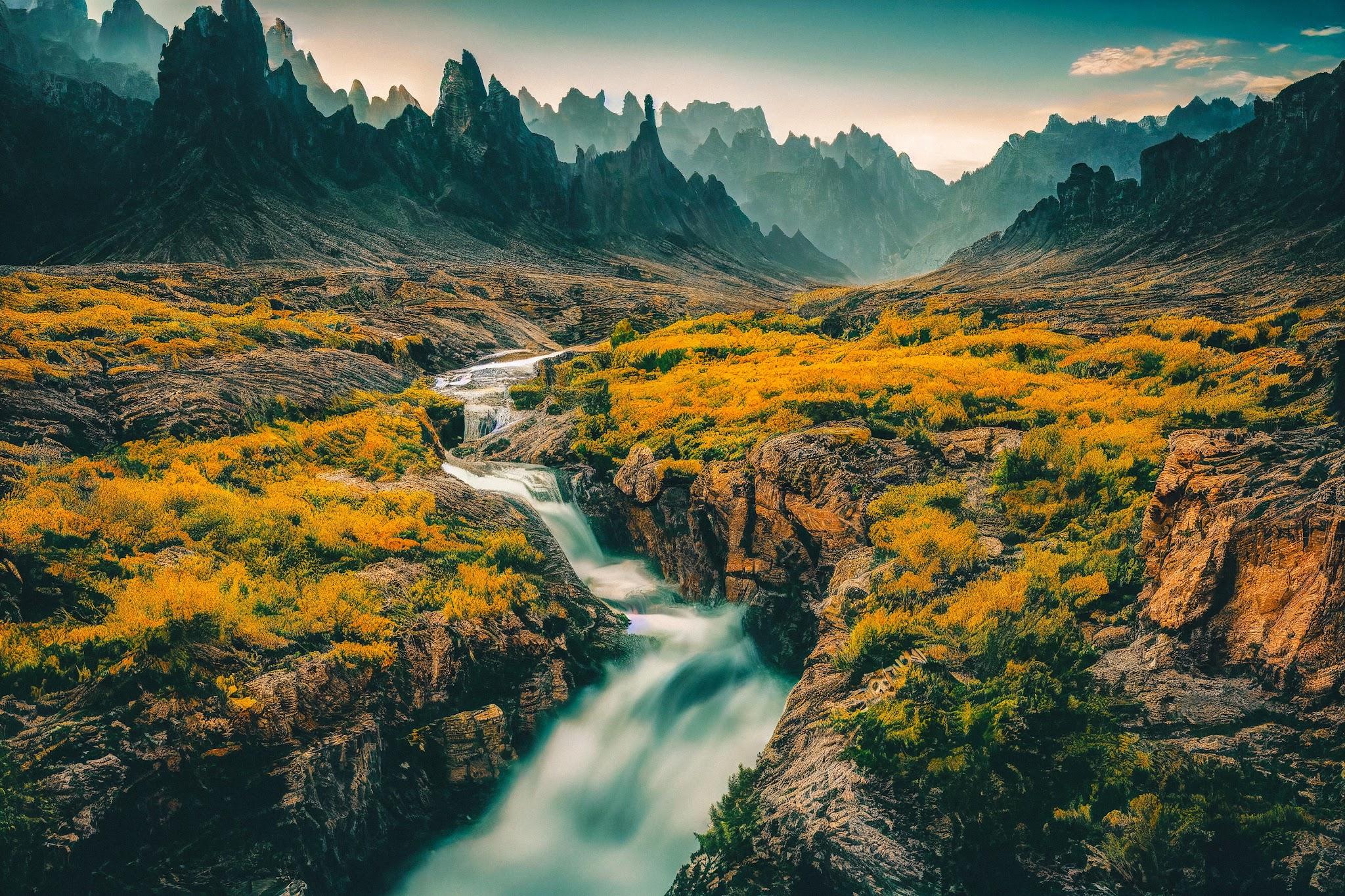 Benediction
May the Great Master of all scouts watch between me and thee while we are apart one from another.
Be Prepared..
WE ARE!